Mariachi Music
What is Mariachi Music?
Mariachi music is the traditional music of Mexico.
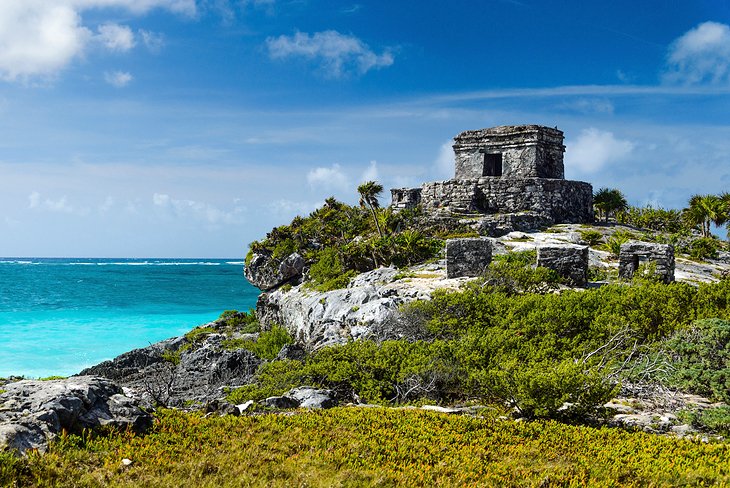 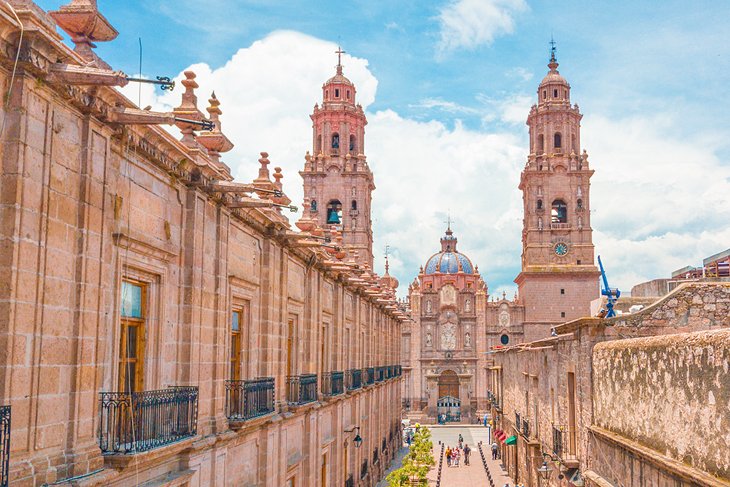 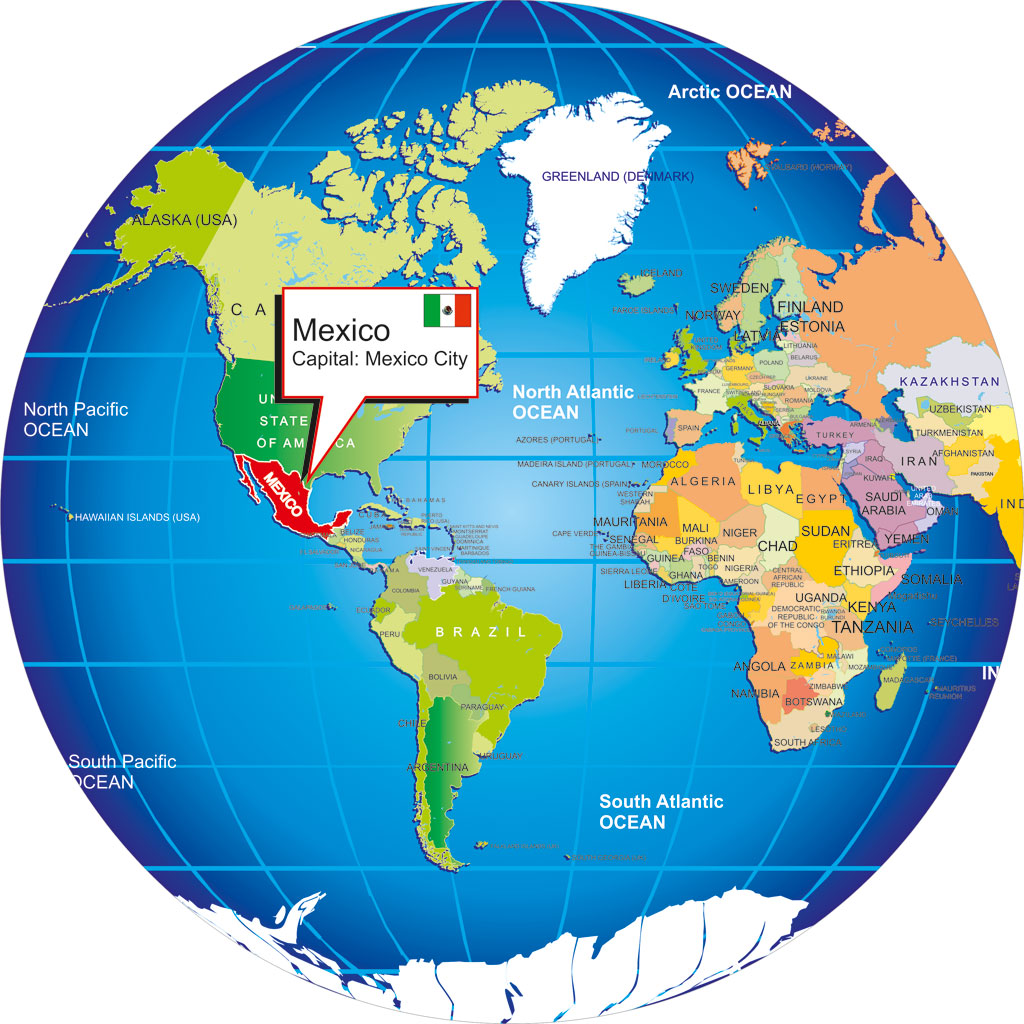 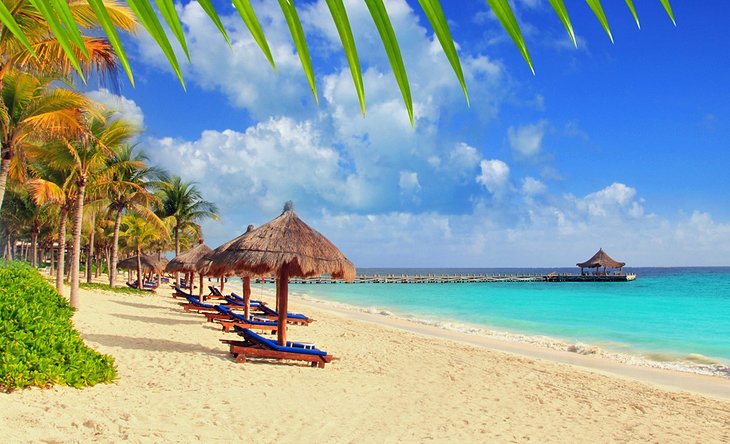 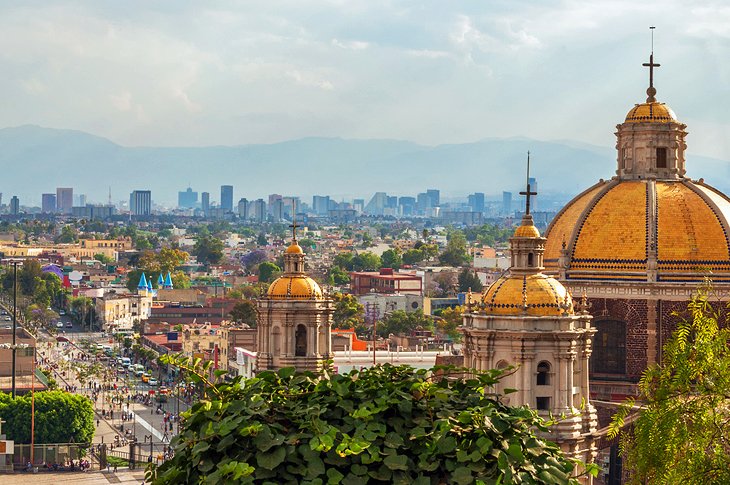 What do Mariachis wear?
Performers often wear the charro costume.
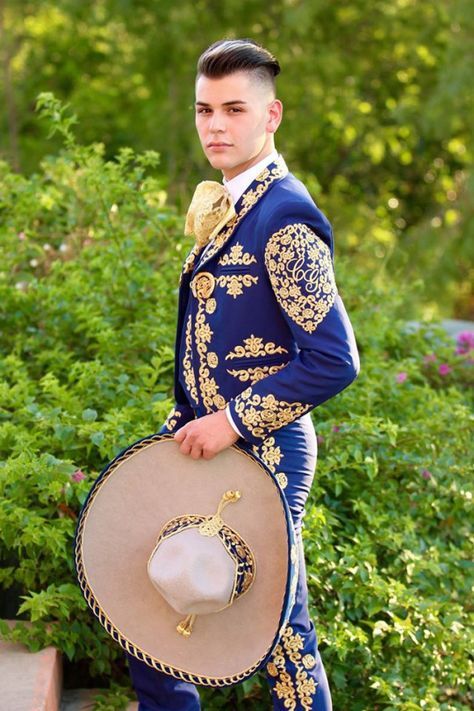 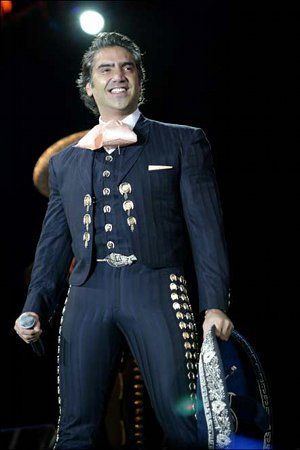 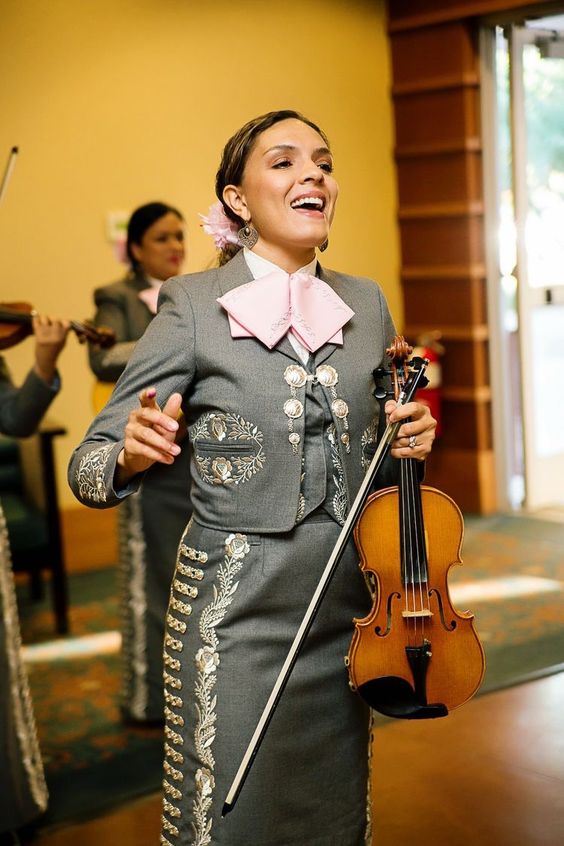 What do mariachis play?
Here is the typical instrumentation of a mariachi band:

6-8 violins
2 trumpets, 
1 guitar. 
1 vihuela (a high-pitched, round-backed guitar)
1 guitarrón (a deep-voiced guitar)
1 Mexican folk harp.
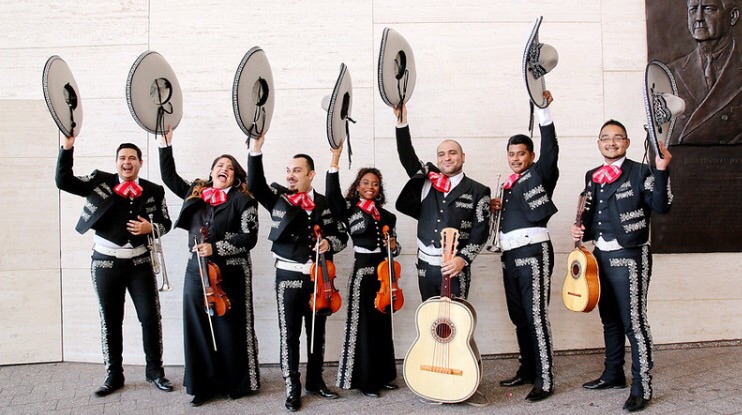 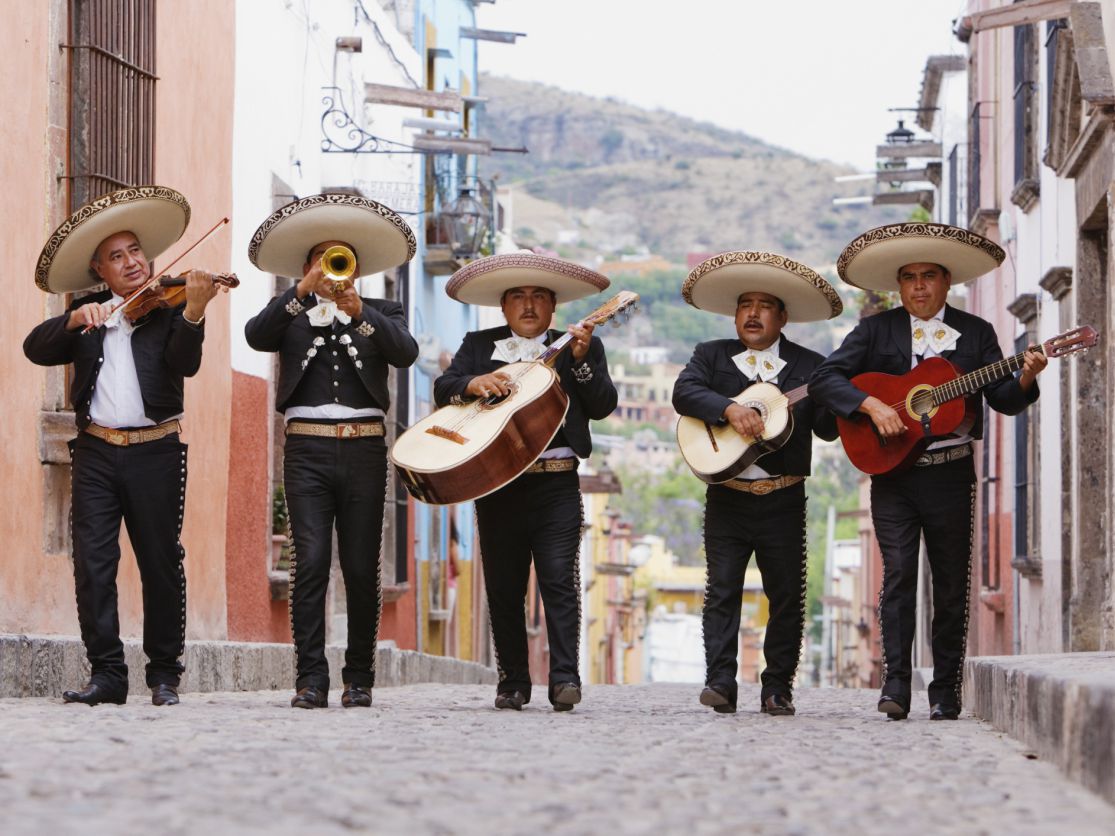 La Fiesta Del Mariachi 
by 
Luis Miguel